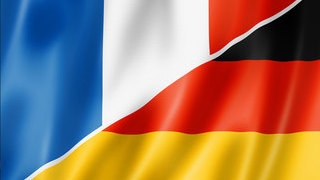 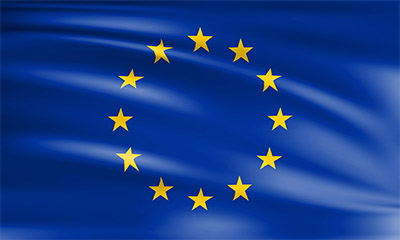 La classe bilangue Allemand – Anglais
collège Jean Fernel de Clermont
Pierre Binet, professeur d’allemand
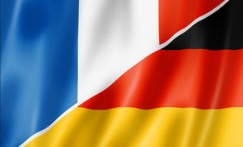 PRESENTATION DE LA CLASSE BILANGUE :
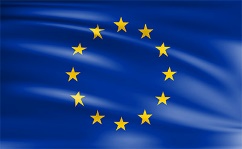  Deux langues dès la 6ème .
 Opportunité pour les élèves.
 Motivation et ouverture d’esprit.
 Classe ouverte à tous les élèves.
 Bases revues depuis le début.
 Une langue logique accessible à tous.
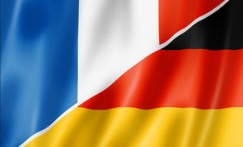 HORAIRES DE LA CLASSE BILANGUE EN 6ème :
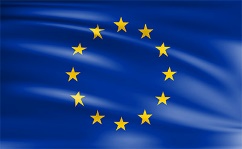  En 6ème : 3 heures d’allemand / 3 heures d’anglais.
 Cursus traditionnel : 4 heures d’anglais.
 Charge de travail minime (2 heures en plus).
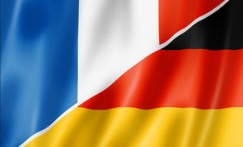 L’ALLEMAND EN CLASSE BILANGUE 6ème :
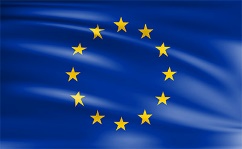  En allemand, tous les travaux écrits sont faits en classe.
 Aide personnalisée pour chaque élève (réforme du collège).
 Uniquement des leçons à mémoriser.
 Facilité pour les parents de faire réciter une leçon.
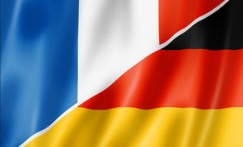 HORAIRES DE LA CLASSE BILANGUE A PARTIR DE LA 5ème :
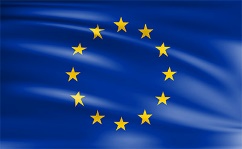  Allemand LV2 : 2,5 heures par semaine (réforme du collège).
 Anglais LV1 : 3 heures par semaine.
 Méthodes de travail en allemand identiques par rapport à la 6ème.
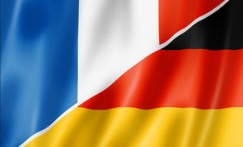 METHODES DE TRAVAIL MOTIVANTES :
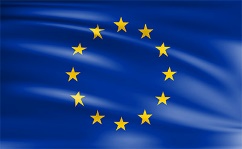  Méthode axée sur la communication.
 Enrichissement et approfondissement culturel et interculturel.
 Utilisation du numérique.
 Utilisation d’un tout nouveau manuel, attrayant, clair, ludique et conforme à la réforme du collège.
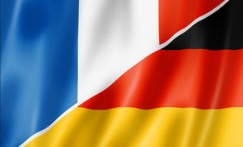 LES ATOUTS DE LA CLASSE BILANGUE :
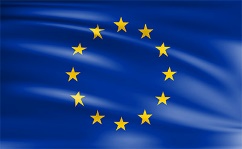  Apprendre deux langues en parallèle est plus facile.
 Nombreuses similitudes entre les deux langues.
 Mêmes compétences dans les deux langues à l’entrée du lycée.
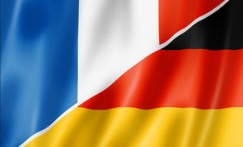 LES ATOUTS DE L’ALLEMAND :
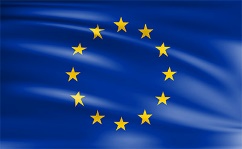  Langue culturellement riche.
 Partenariat durable entre la France et l’Allemagne.
 Langue la plus parlée en Europe.
 Importance de la langue allemande dans le monde du travail.
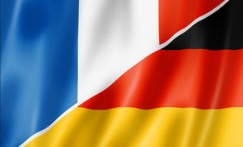 L’ALLEMAND AU COLLEGE JEAN FERNEL :
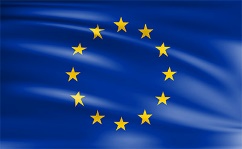  Possibilité option « Langue et Culture Européenne » en 4ème . Option poursuivie au lycée Cassini (seul lycée de l’Oise).
 Sortie au marché de Noël d’Aix-La-Chapelle.
 Correspondants en classe de 4ème.
 Possibilité d’un échange individuel dans le cadre du programme Sauzay.